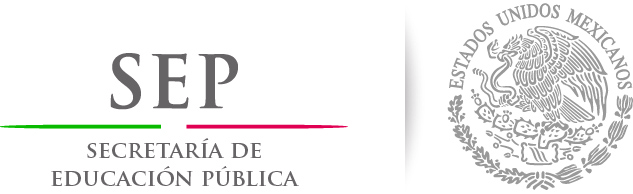 SUBSECRETARÍA DE EDUCACIÓN MEDIA SUPERIOR
Espacio Común de la Educación Media SuperiorCOMISIONES
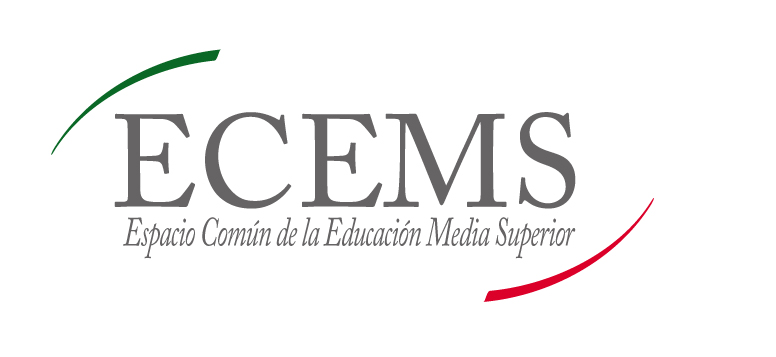 Agosto 15, 2014
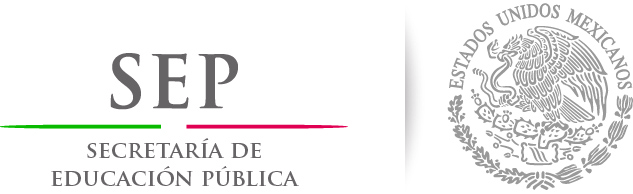 SUBSECRETARÍA DE EDUCACIÓN MEDIA SUPERIOR
COMISIÓN DISEÑO CURRICULAR Y ACCIONES DE ACOMPAÑAMIENTO
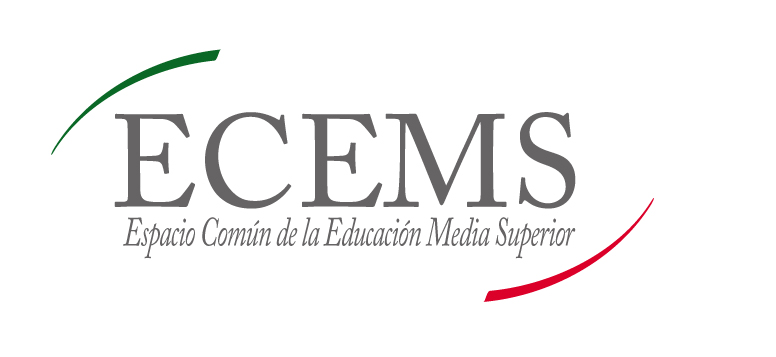 Agosto 15, 2014
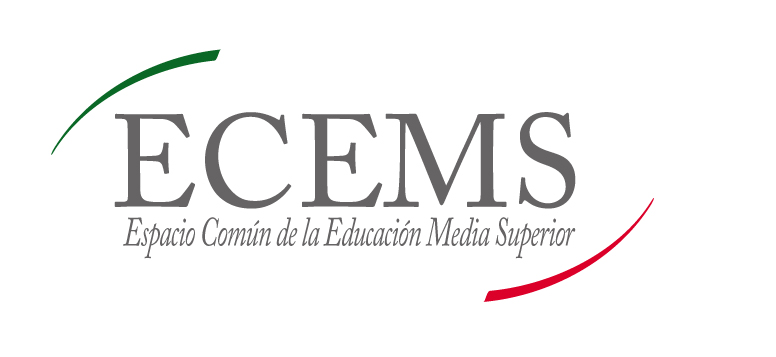 COMISIÓN DE 
DISEÑO CURRICULAR Y ACCIONES DE ACOMPAÑAMIENTO
DIAGNÓSTICO
El marco curricular común es adecuado, se requiere concretarlo en los niveles que lo componen y utilizar estrategias de transversalidad que aseguren la formación en valores .

Insuficiente desarrollo de las competencias transversales en el estudiante, especialmente de la comprensión lectora.

El marco curricular común no define los criterios y niveles de desempeño para evaluar las competencias.

Los programas de estudio presentan una excesiva carga de contenidos.

Existen diversos programas de acompañamiento a los alumnos.
ECEMS
SUBSECRETARÍA DE EDUCACIÓN MEDIA SUPERIOR
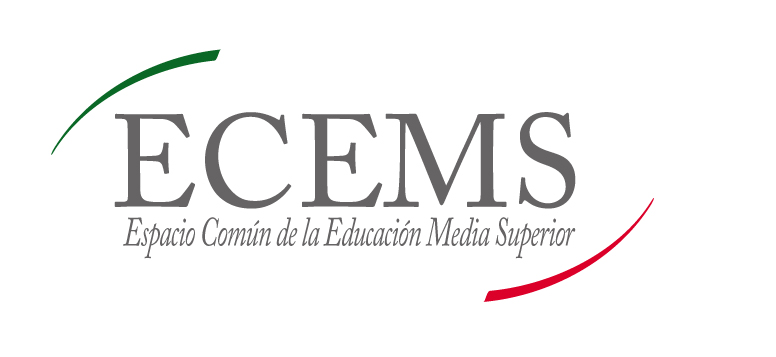 COMISIÓN DE 
DISEÑO CURRICULAR Y ACCIONES DE ACOMPAÑAMIENTO
PROPUESTAS DE ACCIÓN
Adecuar el marco normativo a la Reforma Integral de Educación Media Superior (RIEMS).
Alinear los contenidos del PROFORDEMS y PROFORDIR, con las necesidades derivadas de los programas educativos.
Fortalecer el desarrollo de las competencias transversales en cada una de las asignaturas del programa de estudio.
Explicitar los criterios y niveles de desempeño para evaluar las competencias .
Priorizar los contenidos esenciales de los programas de estudio. 
Revisar y unificar los programas de acompañamiento a los alumnos que operan actualmente.
ECEMS
SUBSECRETARÍA DE EDUCACIÓN MEDIA SUPERIOR